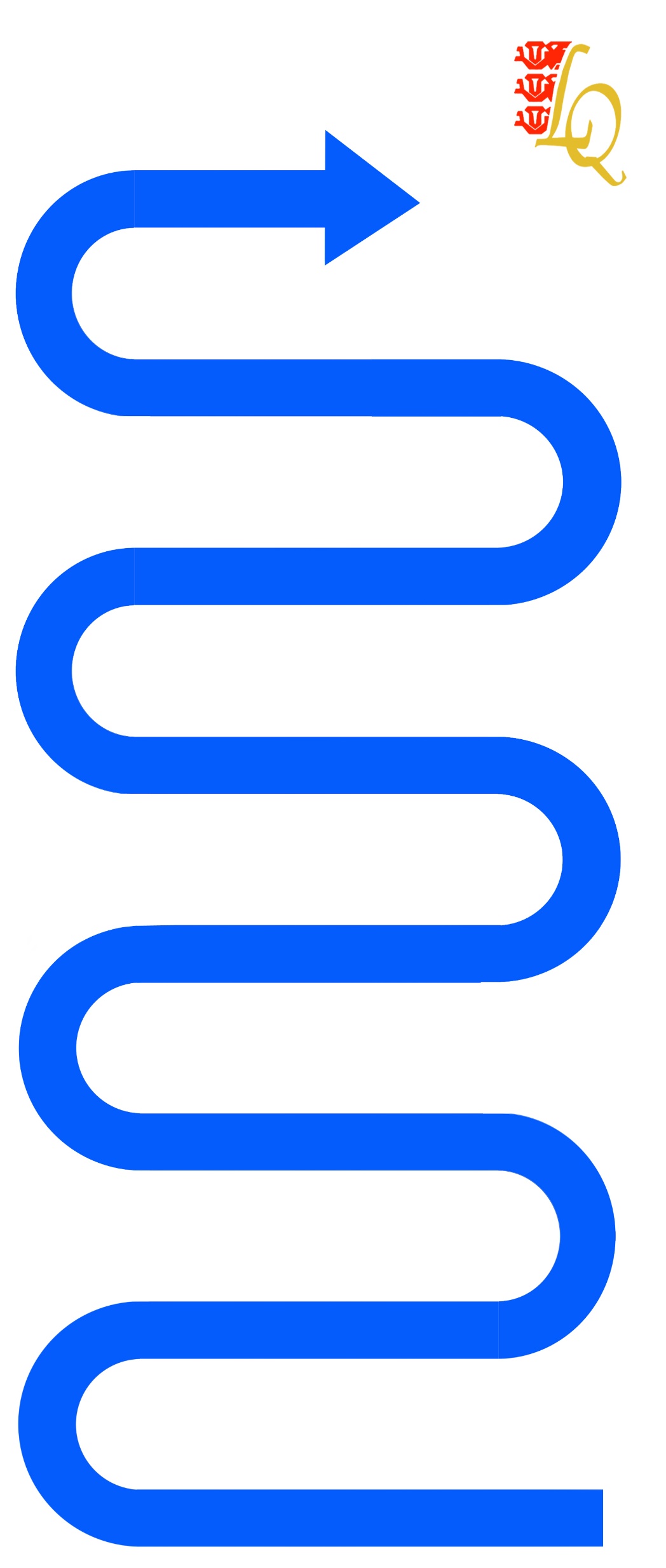 Shipston High: Computer Science
This curriculum map is being phased into the department with projected completion due 2023-2024 – some areas subject to change
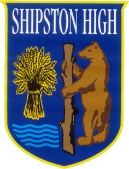 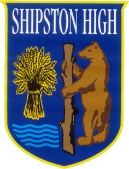 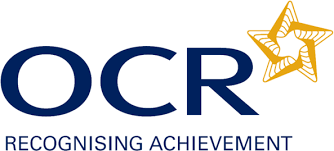 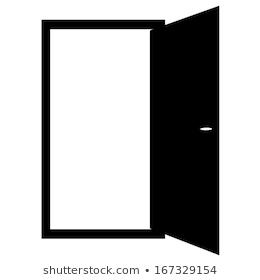 Unit 2 Revision: Recap of all unit 2 content, focusing on exam technique..
GCSE Examination season:
Computer Science
Algorithms :
Students to practice producing algorithms, refresh the common algorithms
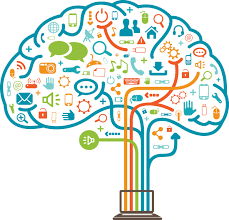 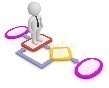 Final Examinations:
Unit 1 (Computer Systems) & Unit 2 (Computational Thinking and Algorithms).
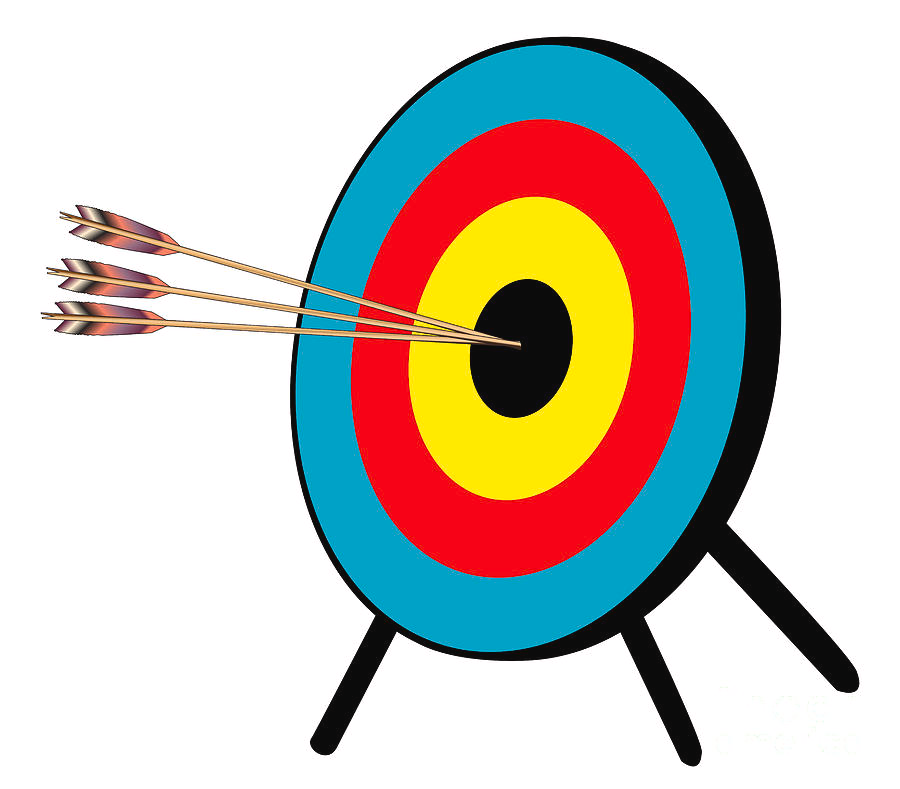 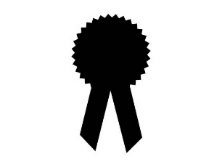 Year 11
Robust Programs
Students review the methods of ensuring programs are maintainable.
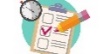 Legal, Ethics, Morals:
Types, Threats, Prevention Methods.
Unit 1 Revision: Recap of all unit 1 content, focusing on exam technique..
Networking:
Types, Threats, Prevention Methods.
Components:
Systems Architecture, Memory and Storage
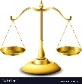 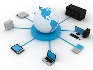 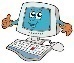 Year 10
Programming:
Students to practice key programming techniques before embarking on independent programming work.
Data Representation
Number Systems, Character Sets, Sound & Images
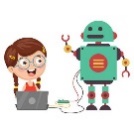 Systems Software
Students build upon the work they have done previously looking at operating systems and a range of utility software.
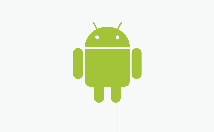 Programming Project:
Students complete the 20 hour programming task set by OCR.
Programming Revision:
Students to practice key programming techniques before embarking on independent programming work.
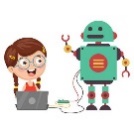 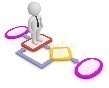 Robust Programs
Students realise the importance of maintainable programs and build upon the work that they have done previously on testing,
Programming Techniques
Students learn to program using python covering a range of techniques (sequence, selection and iteration)
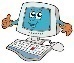 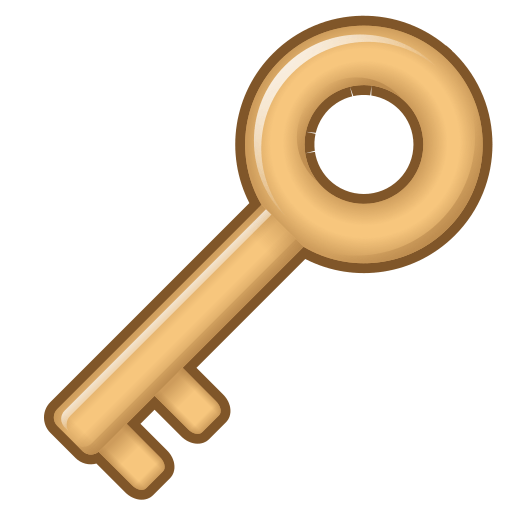 Systems Architecture
Students look in depth at the processor including the roles of registers and units needed.
Storage
Students revise the work they have done on storage and build upon this to calculate data capacity requirements.
Legal, Ethical and Moral
Students build upon the work that they have done in year 9 looking at the implications installing systems can have.
Systems Security
Students look at the types of threats we might encounter and how to prevent vulnerabilities.
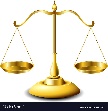 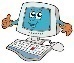 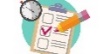 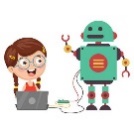 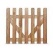 Logic
Students consider more complex logic within computing and how the gates effect the data.
Data Representation
Students build upon previous work to include  investigations into how sounds and images are stored using binary code.
Year 9
Network Topologies and Layers
Students start to look at the ways we can communicate and how protocols are essential within communication.
Wired & Wireless Networking
Students revise the types of networks and consider what hardware would be required to create a network.
Memory
Students look at the need for and difference between the types of memory we use (including virtual memory)
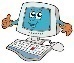 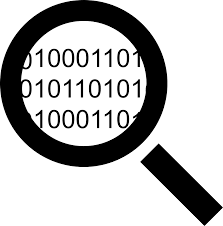 Computational Thinking
Students discover the benefits of decomposition and abstraction when developing solutions.
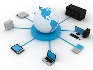 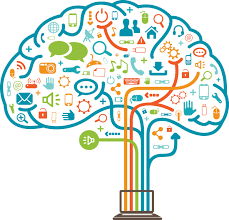 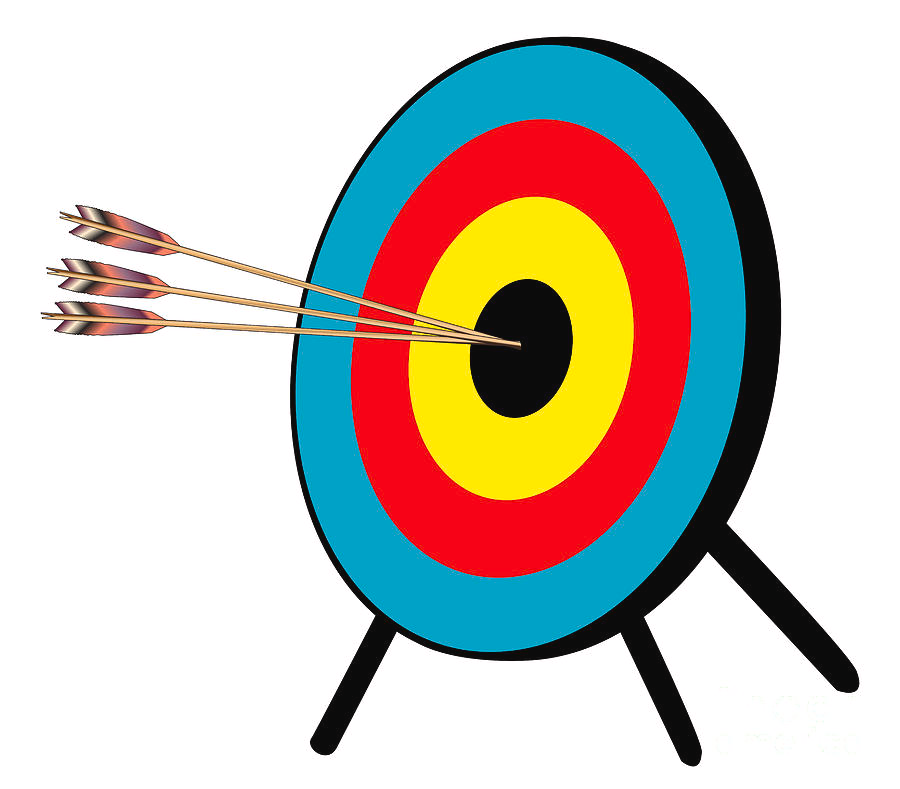 Algorithms
Students practice creating algorithms for a range of problems including major sort and search concepts.
All students to complete the OCR Entry Level certificate in Computer Science.
Text Based Programming
Students experience creating a program using Python, using skills that they have already experienced when working with Scratch.
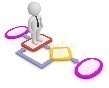 Legal, Ethical and Moral.
Students realise some of the implications of implementing computer systems.
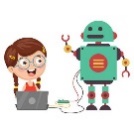 Programming Project
Students complete an exam board set programming task to include documentation, algorithms coding and testing .
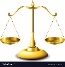 Components
Students revise the components needed to run a computer system and begin to understand how they work together.
Compression
Students realise the need for compression of data.
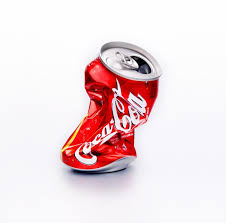 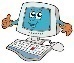 Systems Software.
Students study the need for systems software to keep the systems running safely and efficiently .
Year 8
Data Representation
Students look at how binary numbers can manipulated.
Logic
Students start to consider logic within computing and how the gates effect the data.
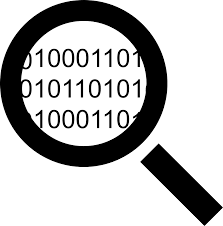 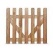 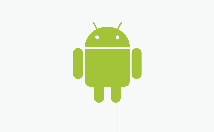 Applications Software.
Students look at the range of software that could be used across the curriculum and outside of school.
Coding a solution
Students use their development documentation and algorithms in order to code a solution.
Data Representation
Students investigate why we must use binary and how characters are represented in this form.
Program Development
Students realise what is required to produce a program, and put together their first example of development documentation.
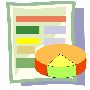 The Computer System
Students study how the data is stored and held within a system.
Year 7 Recap.
Students review the topics that they studied last year of health and safety, networking, the computer system and data representation.
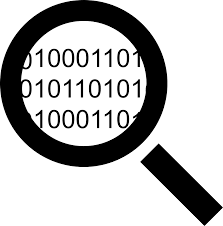 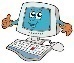 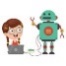 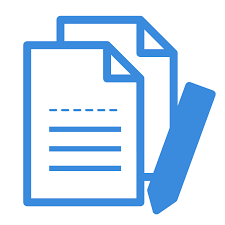 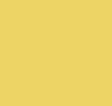 Entry Level
Students prepare for the qualification that they will be studying next year..
Types of Network.
Students consider the difference between the types of network that they use at home and school.
Algorithms
Students return to creating algorithms to show how to solve a problem.
Legal, Ethical and Moral
Students begin to consider relevant legislation.
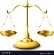 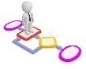 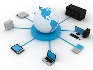 Welcome to Computer Science at Shipston High – the adventure starts here!
What is a network?
Students realise what a computer network actually is, how to use one safely including effective communication via email.
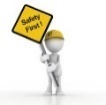 Legal, Ethical and Moral
Students begin to consider the impact that computing technologies have on our environment.
Health and Safety
Students learn how to be safe within an ICT environment.
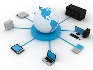 The Computer System
Students study what makes up a computer system.
Year 7
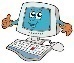 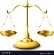 Coding a solution
Students practice putting their instructions into action.
Why do we use networks?
Students look at the benefits and drawbacks of networking and study how data moves around one.
Applications Software
Students experience use of applications software to solve particular problems and begin to consider how to select these for their needs.
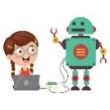 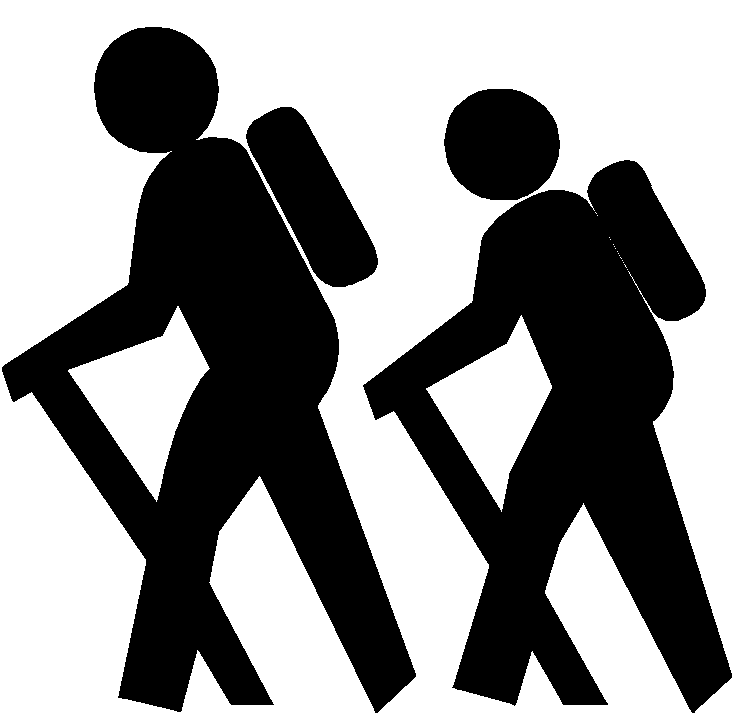 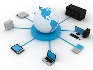 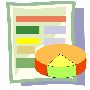 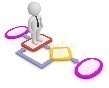 Algorithms
Students are introduced to creating algorithms to show how to solve a problem.